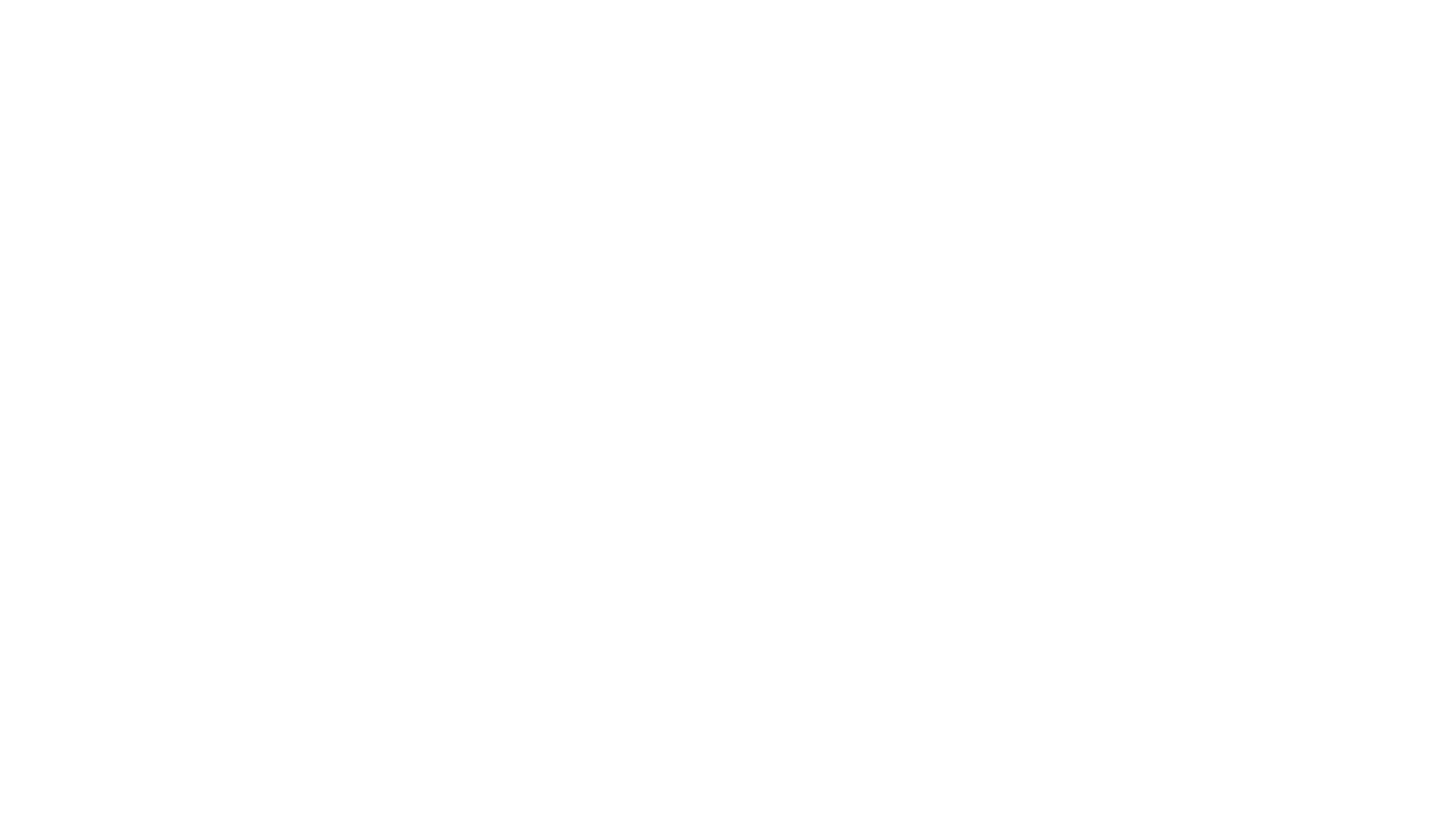 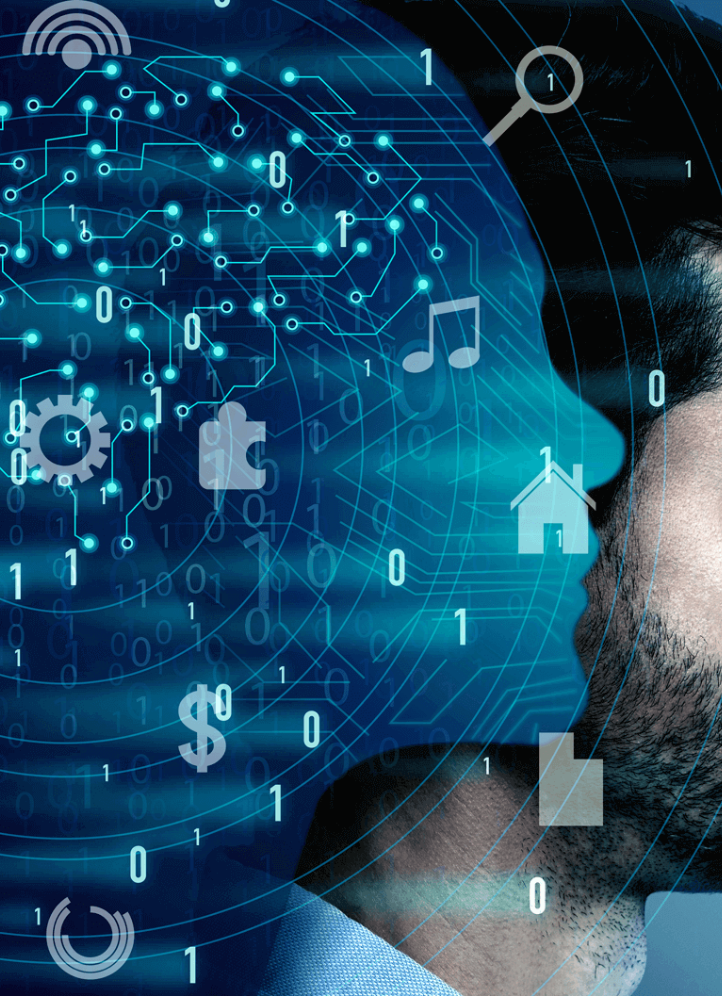 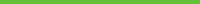 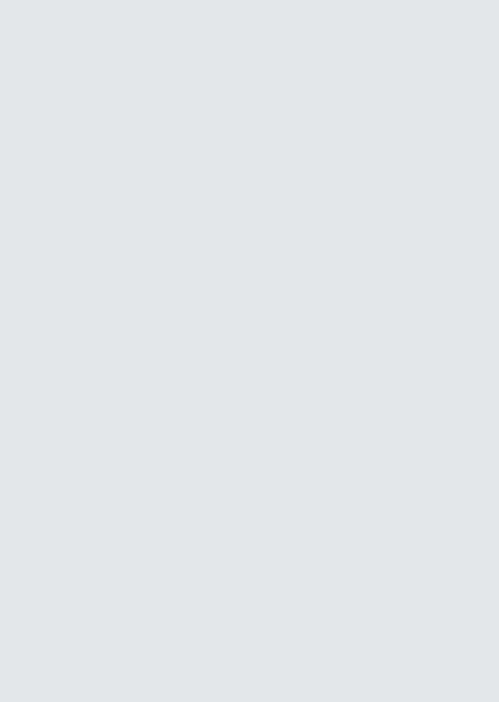 AI Readiness Best Practices
A comprehensive guide for measuring your AI capabilities and readiness.
James Oliverio
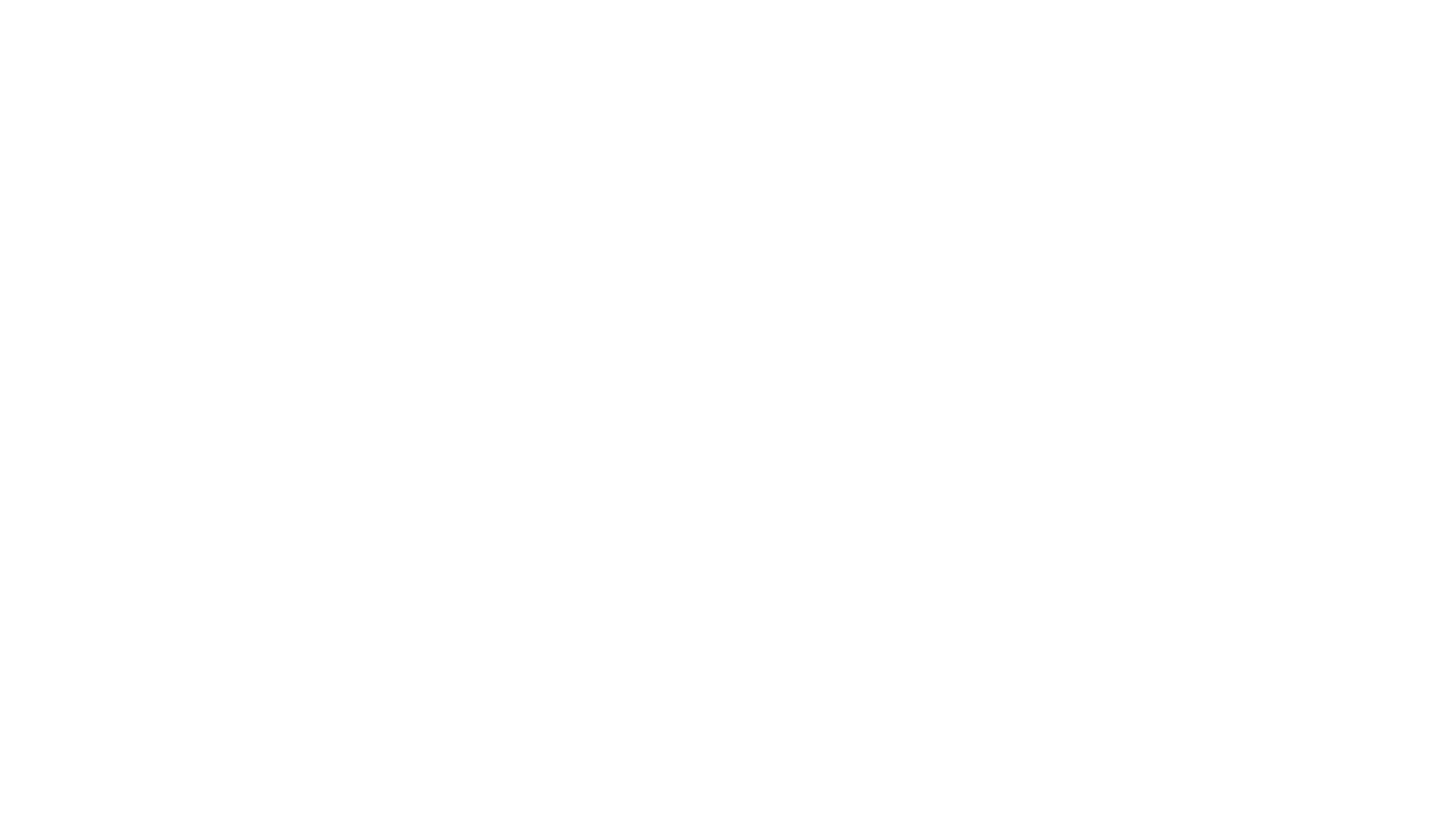 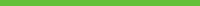 AI Strategy & Vision Overview
Clear Vision is Essential
Support Business Goals
Strategic Planning Required
Measurable Objectives
Having a clear vision for AI integration is crucial for aligning with business objectives and ensuring effective implementation.
AI should be strategically positioned to support business goals, enhancing efficiency and driving growth in key areas.
Organizations must engage in strategic planning to identify how AI can address specific challenges and opportunities.
Establish measurable objectives to gauge the success of AI initiatives in relation to business outcomes and targets.
Stakeholder Engagement
Continuous Evaluation
Cross-Department Collaboration
Ethics and Governance
Involve key stakeholders in the AI strategy development process to ensure buy-in and alignment with overall business vision.
Implement a system for continuous evaluation of AI strategies to adapt to changing business environments and technological advancements.
Encourage cross-department collaboration to leverage diverse insights and expertise in shaping AI strategies that benefit the entire organization.
Incorporate ethics and governance as a core part of the AI strategy to ensure responsible use of technology and adherence to regulations.
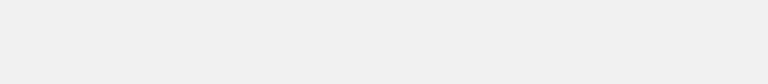 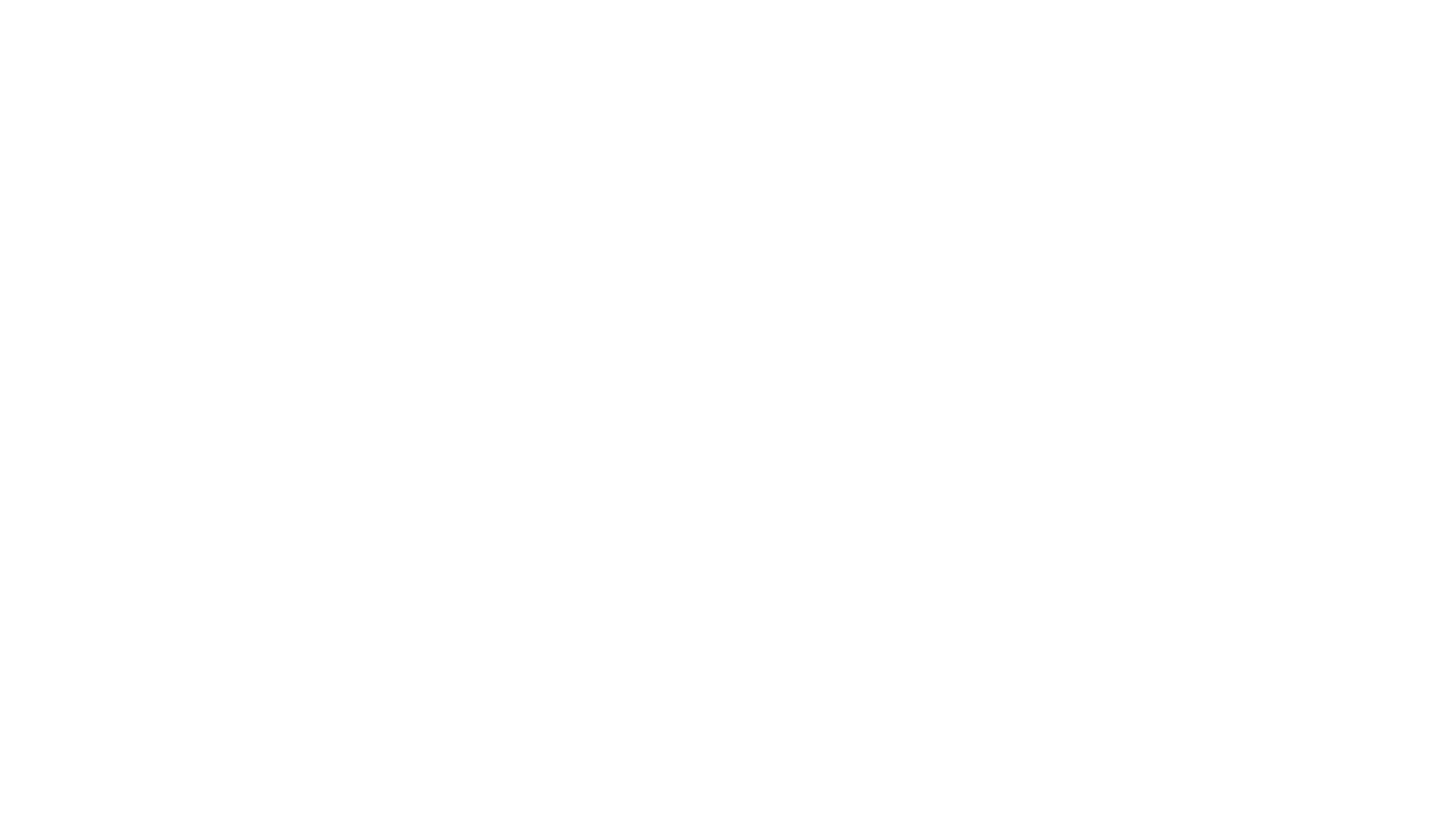 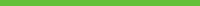 Data Readiness for AI Use
Data Accessibility is critical
Trustworthy Data is essential
Usable Data enhances effectiveness
Data Governance Policies matter
Ensuring that data is readily available to stakeholders is essential for successful AI application integration. Inaccessible data can hinder progress and insights.
Data must be reliable and accurate. Organizations should implement validation mechanisms to ensure data integrity, as untrustworthy data can lead to flawed AI models.
Establishing robust data governance helps maintain data quality and compliance, which is crucial for leveraging AI technologies effectively.
Data should be in a format that is easy for AI systems to process. This includes structured formats and clear documentation to facilitate machine learning applications.
Collaboration Across Teams is key
Continuous Data Assessment needed
Training on Data Tools is vital
Monitoring Data Usage helps improve quality
Providing training on data management tools and techniques empowers teams to better handle data, enhancing overall AI readiness.
Involving cross-functional teams in the data readiness process ensures diverse perspectives are considered, leading to more comprehensive AI strategies.
Regularly evaluating data quality and readiness ensures ongoing applicability and usefulness for AI initiatives, adapting to changing needs.
Monitoring how data is used in AI applications can reveal insights into its effectiveness and areas for improvement, fostering a culture of quality.
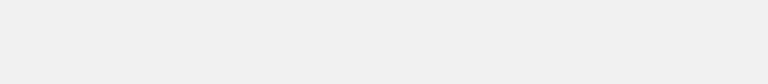 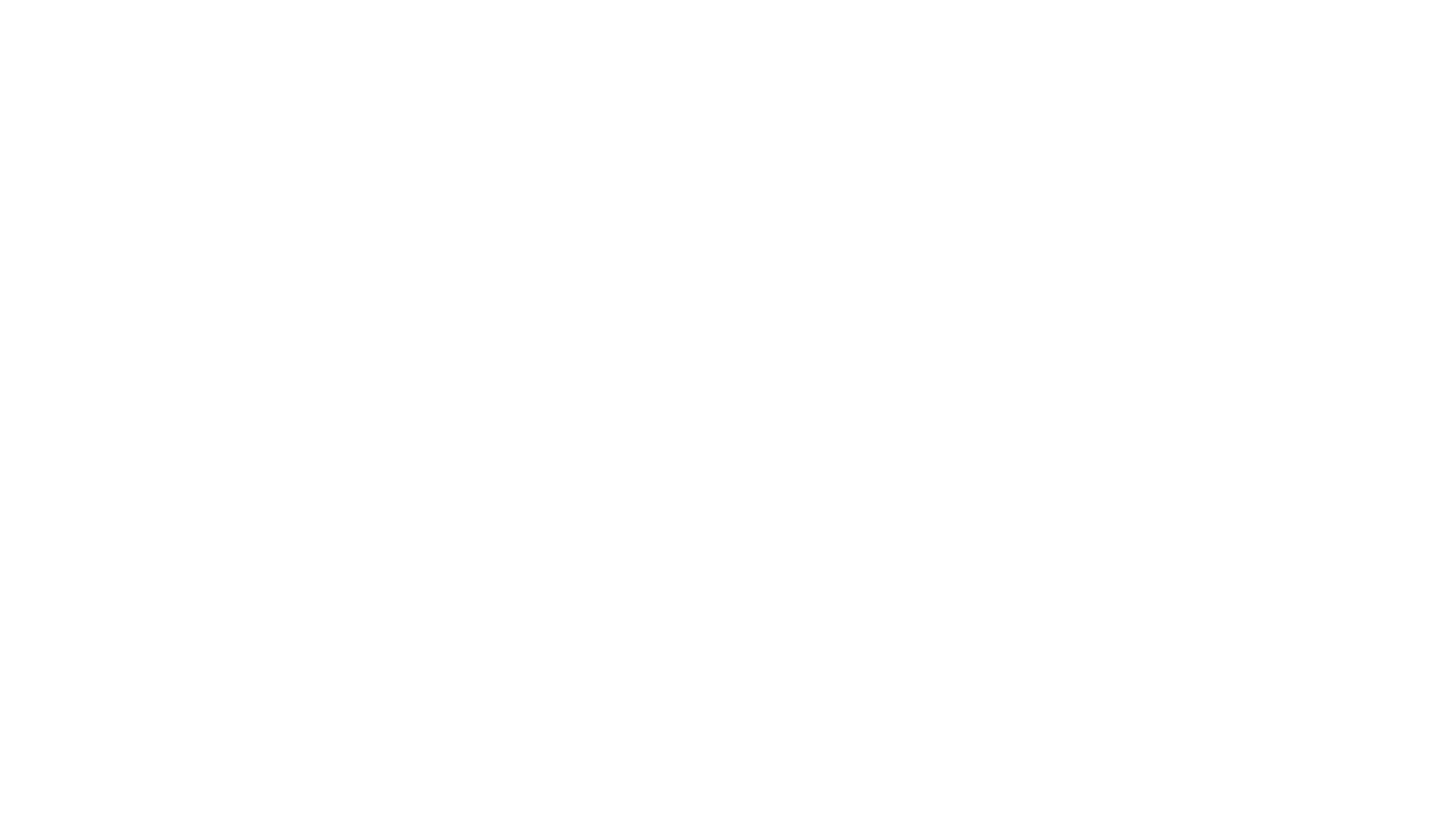 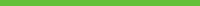 Essential AI Infrastructure Tools
AI Tools are crucial for success
Infrastructure supports AI needs
Scalability of resources matters
Integration with existing systems
The implementation of specialized AI tools is essential for enhancing productivity and decision-making processes within the organization.
A robust infrastructure is necessary to support data processing and model deployment, ensuring efficient AI operations.
The ability to scale resources dynamically is key to accommodating varying AI workloads and project demands.
Seamless integration of AI tools with existing IT systems is vital for maximizing ROI and minimizing disruption.
Data Management capabilities
Cloud Solutions provide flexibility
Security measures are critical
Training and support resources
Effective data management tools are required to handle, store, and process large volumes of data for AI applications.
Cloud-based AI solutions offer flexibility and scalability, allowing organizations to adapt to changing needs quickly.
Implementing strong security measures is essential to protect sensitive data and maintain trust in AI applications.
Training and support for staff are necessary to ensure the effective use of AI tools and infrastructure across the organization.
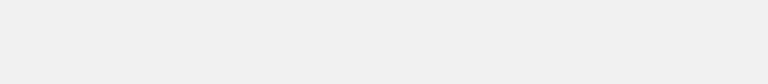 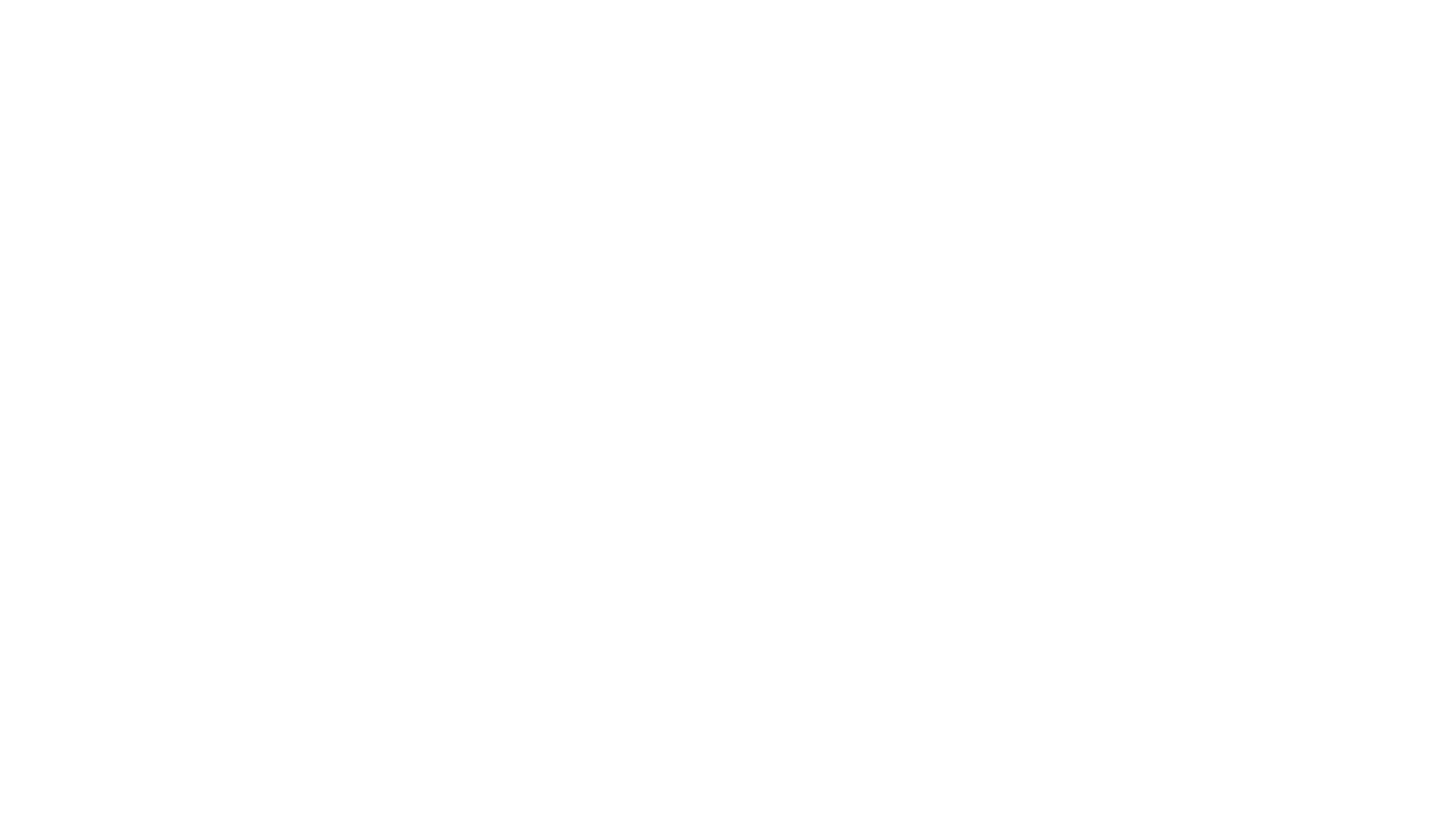 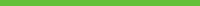 Assessing Talent & Culture Readiness
Organizational Preparedness
Talent Development Programs
Cultural Alignment
Employee Engagement
Assess whether the organization has the necessary talent and culture in place to adopt AI technologies effectively.
Evaluate existing talent development programs that equip employees with skills relevant to AI and emerging technologies.
Consider the alignment of the organizational culture with the innovative demands that AI integration entails.
Measure the level of employee engagement and their openness to adopting new technologies such as AI.
Diversity and Inclusion
Leadership Support
Change Management Strategies
Feedback Mechanisms
Assess the organization's commitment to diversity and inclusion, which can enhance creativity and innovation in AI projects.
Determine the extent of leadership support for AI initiatives and how it influences the overall culture.
Examine existing change management strategies to facilitate smooth transitions during AI implementations.
Identify the effectiveness of feedback mechanisms in place to adapt cultural shifts prompted by AI adoption.
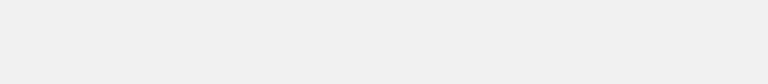 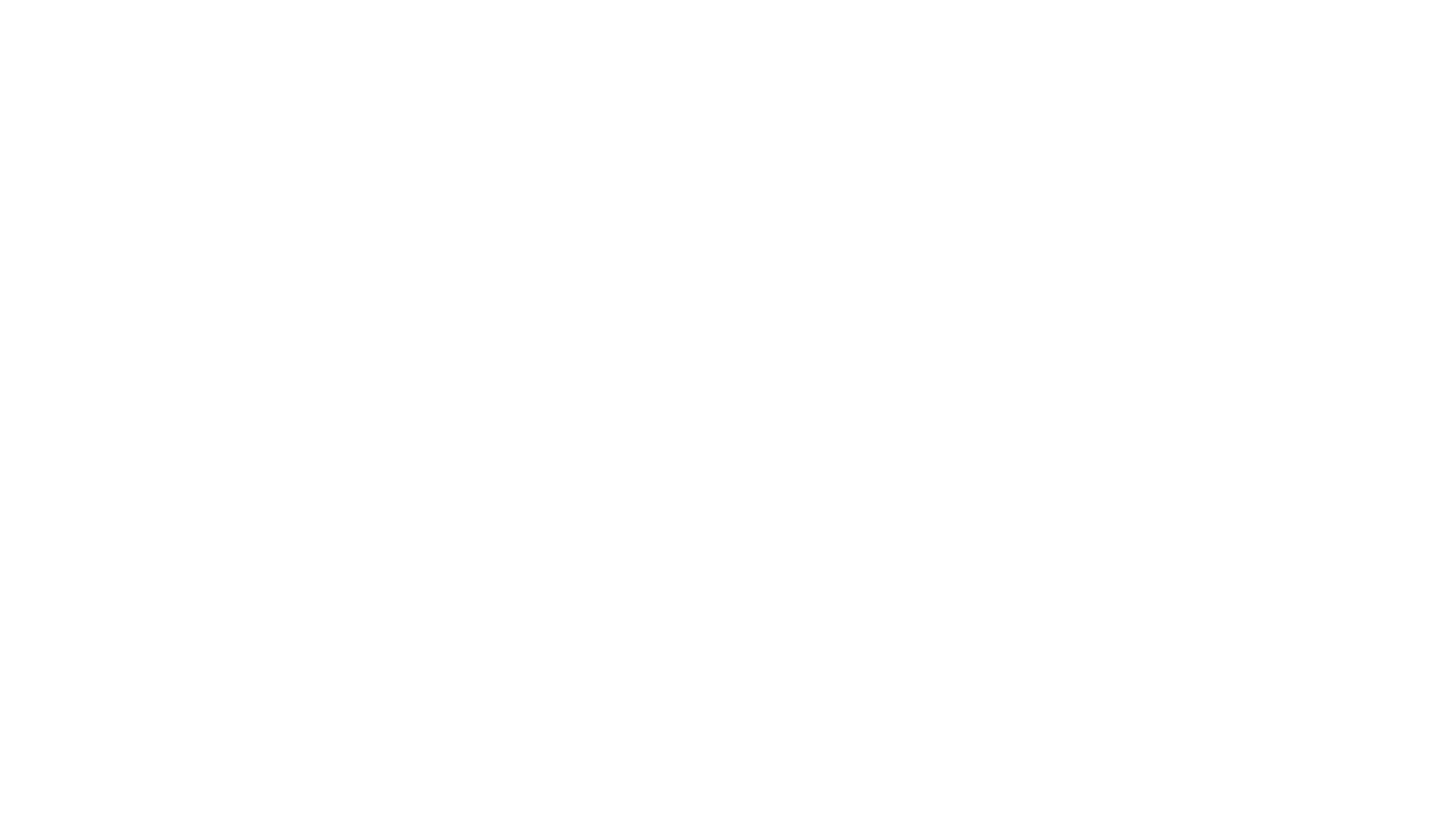 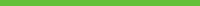 Evaluating AI Risk & Ethics
Proactive Risk Management
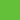 Organizations must implement strategies to anticipate and mitigate potential AI risks before they become problematic.
Ethical Guidelines
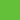 Establishing clear ethical guidelines is essential to ensure responsible AI usage and to guide decision-making processes.
Stakeholder Involvement
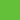 Engaging a diverse group of stakeholders is crucial to understand different perspectives and potential impacts of AI applications.
Compliance Frameworks
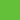 Adhering to regulatory and compliance frameworks helps organizations navigate the complex landscape of AI ethics and risks.
Transparency and Accountability
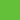 AI systems should be designed to be transparent, ensuring accountability for decisions made by AI technologies.
Continuous Monitoring
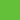 Ongoing monitoring of AI systems is vital for identifying and addressing emerging risks and ethical concerns as they arise.
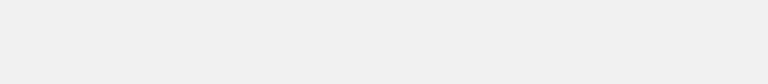 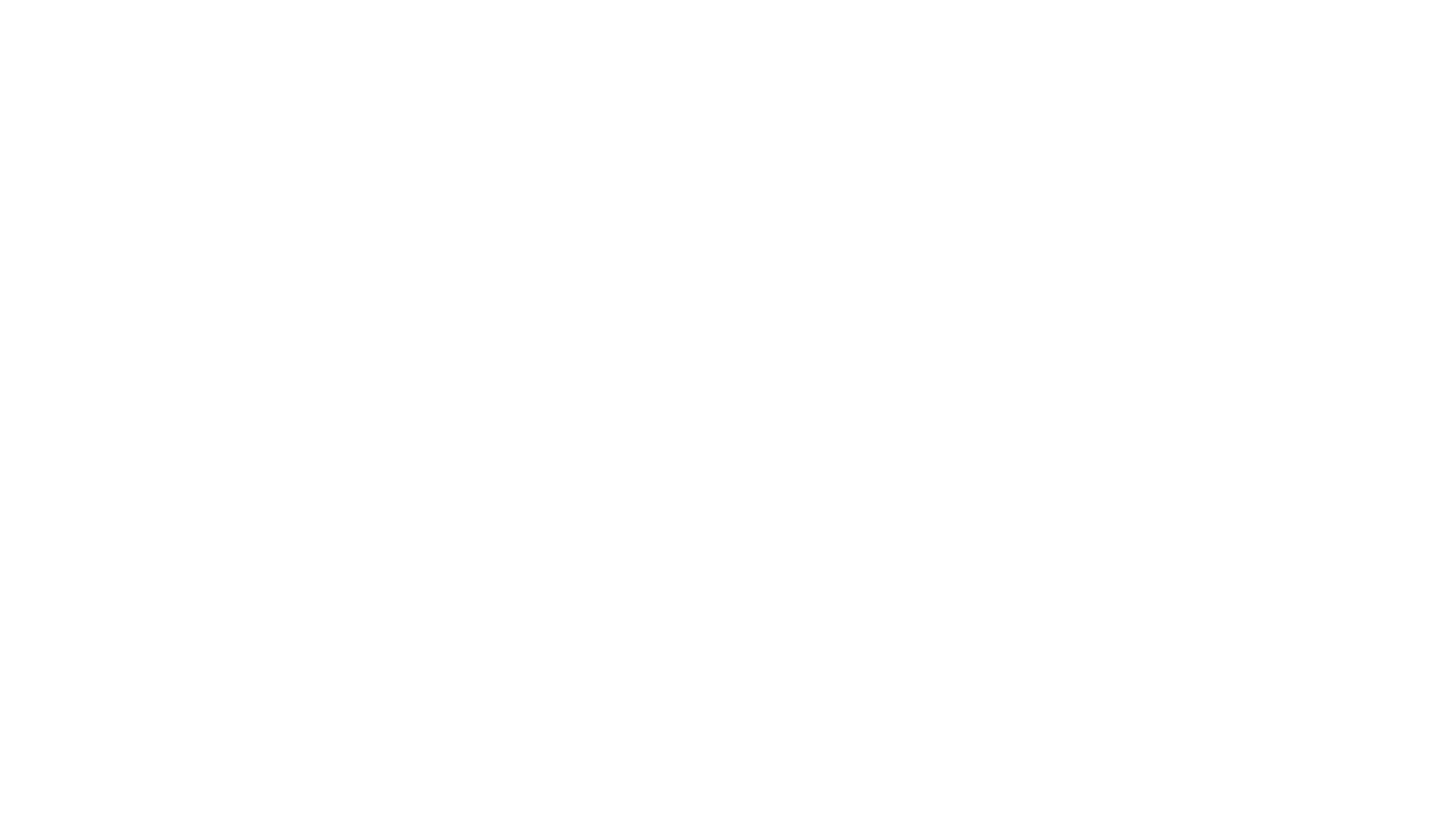 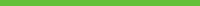 Next Steps
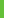 Determining Your Next Steps
Contact us at info@ideabox.com or call us 914.222.1995 to explore how ideaBOX can help you accelerate your use of AI safely.
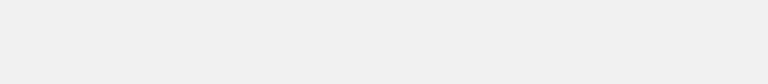